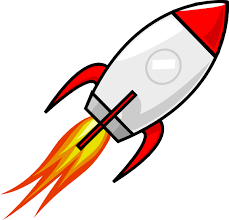 3 Ways to Respond
They Say, I Say
Graff and Birkenstein
Disagree – and Explain Why
You need to do more than simply assert that you agree or disagree with a particular view; you also have to offer persuasive reasons why you agree or disagree.
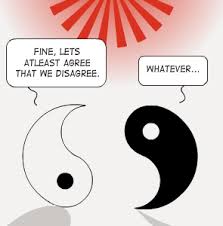 Disagreeing--With Reasons (X = Anderson)
I think Anderson mistaken about ___________ because he overlooks __________ .
Anderson’s claim that __________ rests upon the questionable assumption that ________ .
I disagree with X's view that ________ because, as recent research has shown ________ .
By focusing on _________ , X overlooks the deeper problem of ____________ .
X claims __________ , but we don't need him to tell us that. Anyone familiar with ________ has long known that _____________ .
Agree--But with a Difference
I agree that ___________ because my experience ____________ confirms it.
X is surely right about __________ because, as she may not be aware, recent studies have shown that ____________.
X's theory of ___________ is extremely useful because it sheds insight on the difficult problem of ________.
I agree that _________ , a point that needs emphasizing since so many people believe ___________.
Stressing disagreement - NO, BUT ...
Although I agree with X up to a point, I cannot accept his overall that __________ because__________.
Stressing Agreement - YES, BUT ...
Although I disagree with much that X predicts, I fully endorse his final assumption that _____________ .
Though I concede that _________, I still insist that ____________ .
X is right that ____________, but she seems on more dubious ground when she claims that _________ .
While X is probably wrong when she claims that __________, she is right that _____________ .
Mixed Feelings - I’m OF TWO MINDS ...
I'm of two minds about X's claim that ________. On the one hand, I agree that ____________. On the other hand, I'm not sure if _____________.

My feelings on the Issue are mixed. I do support X's position that _________, but I find Y's argument about ___________ and Z's research on _________ to be equally persuasive.